Open a net banking account
By
Shital Ghawate
Roll no-A7
Prob. ACST
CPTP6,Yashada
shital ghawate
04-11-2019
Need of net bank account
Balance enquiry
Transfer of funds
Online payment of bills
Transaction details of account
Online shopping
shital ghawate
04-11-2019
Dos and don'ts while activating a net bank account-
Keep your ATM card with you. 
Enter the same mobile number in the registration form that you have previously mentioned in the account opening form.
Keep your passbook and cheque-book with you. You will get most information like account number, CIF number and branch details from Passbook.
Never reply to anyone about bank details or net banking user id, password or OTP over phone or email.
shital ghawate
04-11-2019
shital ghawate
04-11-2019
Step 1-Go to the homepage of SBI netbanking, onlinesbi.com
shital ghawate
04-11-2019
Step 2-Enter Account details
shital ghawate
04-11-2019
Step 3-Enter OTP(one time password) received on your registered mobile number.
shital ghawate
04-11-2019
Step 4-Enter ATM card details
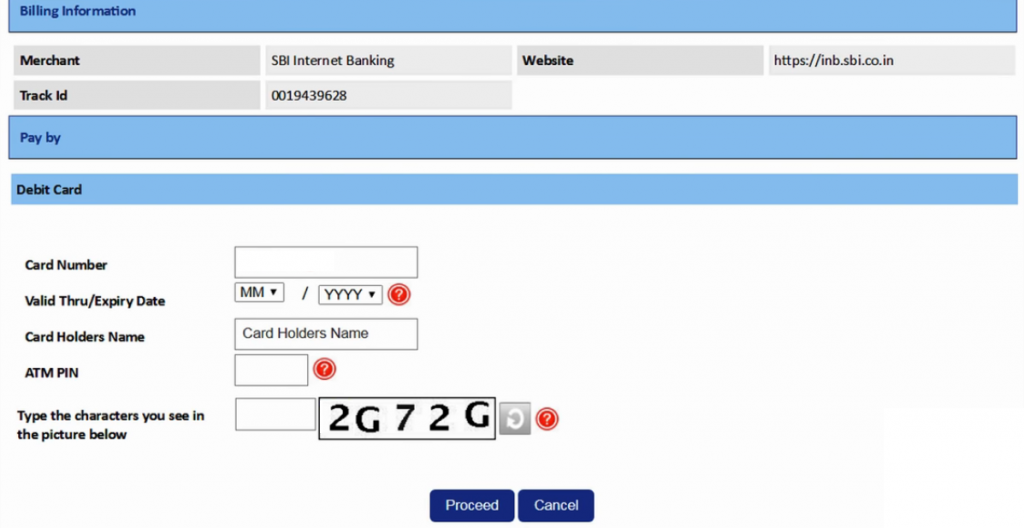 shital ghawate
04-11-2019
Step5-Enter password (The password should be eight characters long, a combination of upper and lower case letters, at least one number and one special character)
shital ghawate
04-11-2019
Step 6- Log In
shital ghawate
04-11-2019
Profile-
shital ghawate
04-11-2019
Thank you
shital ghawate
04-11-2019